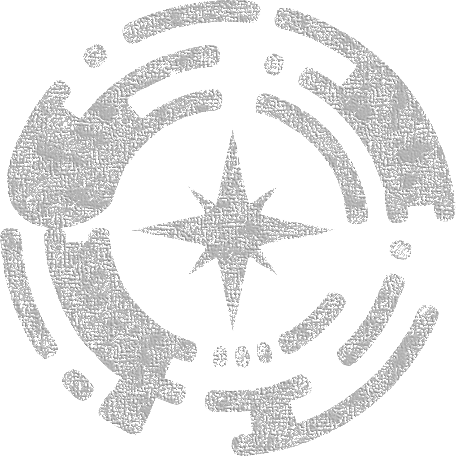 Методы исторического исследования
презентация
Что такое метод?
Научный метод — это определённая технология или методика, в рамках которой организуется и проводится научное исследование. Каждый метод обладает особыми приёмами и правилами, которых необходимо придерживаться в процессе изучения основного материала и работы над ним. 
Универсальные, или общие — это методы, которые могут применяться в любой науке. К ним относятся анализ, синтез, обобщение, сравнение, метод гипотез и аналогий, дедукция и индукция, а также другие. 
Специальные — это методы, адаптированные под нужды и потребности конкретной науки. Так, к методам исторического исследования относятся хронологический, историко-сравнительный и так далее.
Что такое анализ?
Ребята часто выделяют в качестве метода анализ. Анализ изучаемого материала – это очень важно и совершенно естественно при изучении чего-либо.
Анализ — это метод исследования, характеризующийся выделением и изучением отдельных частей объектов исследования. 
НО! Прежде всего, исследователю важно определиться как именно он будет анализировать материал, какие приемы анализа он будет использовать?

Ответ на вопрос «как именно я буду анализировать материал»? – это и есть выделение методов, или инструментов исследования. 
Для исторического исследования применяются как универсальные, так и специальные методы.
Методов исторического исследования очень много, мы же выделим самые главные.
Описательно-повествовательный (нарративный), метод
Самый простой и распространенный универсальный метод, применяющийся в большинстве исследований. Он предполагает:
Составление описания изучаемого объекта
Систематизацию материала

Иными словами, в процессе изучения вы описываете то, что изучаете, придерживаясь четкой структуры составляете текст работы,  систематизируете материал в текстовой форме. 
Пример: описание истории семьи*

*на месте семьи может быть любой другой изучаемый объект
Хронологический метод и метод периодизации
Хронологический метод заключается в том, что все факты, явления, события или процессы, которые вы изучаете, излагаются в вашей работе в строгой хронологической последовательности, то есть, именно так, как они происходили в реальности. Излагая события в такой последовательности, вы используете хронологический метод.
С хронологическим методом связан метод периодизации. Он применяется, когда нужно разделить какое-то историческое явление или процесс на конкретные исторические периоды или этапы.

Примеры: 
выделение этапов в биографии ветерана (довоенная биография, военный путь, послевоенная биография), 
выделение этапов развития населенного пункта* (зарождение города N, дореволюционное развитие городаN, город N в советское время)
*Для примера возьмем абстрактный город N
Примеров может быть множество. Можно использовать общепринятую периодизацию, а можно придумать и обосновать свою собственную
Историко-генетический метод
Расположили события в хронологической последовательности, выделили периоды? Отлично! 
А теперь рассмотрим их с помощью историко-генетического метода. Этот метод применяется для изучения исторических явлений в динамике их развития:
Происхождение или зарождение явления (события, процесса)
Этапы его развития и их характеристика
Выделение новых черт на каждом этапе и причин изменений

Примеры: изучение этапов развития Российского государства, изучение этапов гражданской войны, изучение биографии исторического деятеля
Историко-сравнительный метод
Метод  основывается на сравнениях - важном методе научного познания. 
Изучение предметов и явлений обычно совершается путем сравнения – установления сходства и различия. 
Метод применяется для сравнения исторических эпох, для сравнения объектов исследования, явлений и событий 
Сравнивать можно:
объекты и явления и однотипные (тогда будут выделяться черты  сходства) и разнотипные (тогда можно выделить черты различия), 
Объекты и события, находящиеся на одних и тех же, и на разных стадиях развития. 

Примеры: сравнение экономики двух стран, сравнение новогодних традиций двух (или больше) народов, сравнение уровня жизни сельского населения России в XIX и XX вв., сравнение законов или других документов …   
В любом случае, если вы в своей работе выделяете общее или особенное в развитии чего-то  - то таким образом применяете историко-сравнительный метод
Метод индукции и дедукции
Индукция  - это метод исследования, позволяющий производить обобщение, устанавливать по частным фактам и явлениям общие принципы и законы. Так, анализ некоторого количества частных исторических фактов дает возможность вывести общие для них закономерности, известные и неизвестные в науке.
Пример: вы провели статистическое исследование по какому-то вопросу, опросив определенное количество людей и получив конкретные факты и сделали общий вывод
Дедукция - это метод исследования, который позволяет выводить из общих закономерностей отдельные частные факты.  Конкретизация позволяет лучше понять общее.
Методы исследований в устной истории -  интервью и беседа
Научное интервью или беседа – способ получения информации с помощью устного опроса, в ходе общения между участником исследования и осведомлённым лицом. Результаты опроса фиксируются, а затем применяются в работе.
Задающий вопросы в ходе интервью называется интервьюером, корреспондентом. 
Человека, с которым беседует ученый, могут именовать респондентом. 
Перед началом интервьюирования необходимо подготовить вопросник. Это серия заранее продуманных и записанных вопросов, которые исследователь предполагает (или должен) задать респондентам в процессе интервью для разрешения поставленной исследовательской задачи. Это своего рода план беседы, её опорные пункты: 
О чем спрашивать? 
В каком порядке спрашивать?
Базовые принципы исторического исследования
Принцип объективности подразумевает обязательную непредвзятость, беспристрастность отношений к предмету исследования. Является одним из принципов, который обязывает рассматривать историческую реальность независимо от желаний, стремлений, установок и пристрастий исследователя.
Пример: допустим, исследователю нравится его объект изучения, но он обязан рассматривать все имеющиеся факты – и негативные и позитивные. 
Принцип историзма - понимание любого явления в его историческом развитии. Принцип историзма обязывает трезво учитывать реалии, которые существовали в конкретные исторические периоды. Иными словами, нельзя судить прошлое с точки зрения реалий сегодняшнего дня. 
Пример:  восприятие мира людьми XVI века (или любого другого) отличается от восприятия мира людьми XXI века. Это нужно учитывать при обобщении материала.
Заключение
В презентации представлены только самые основные базовые методы и принципы исследования, их гораздо больше. 
Самое главное в вашей работе – чтобы вы применяли методы реально и понимали как они вам помогли в анализе материала. Если вами заявлен какой-то метод, то будьте готовы ответить где именно в работе и как он применялся.
Если вы сами для себя сможете ответить на вопрос каким образом вы проводите анализ материала – значит ваши методы не просто перечислены в работе, но и реально вам помогли.

Желаю удачи!